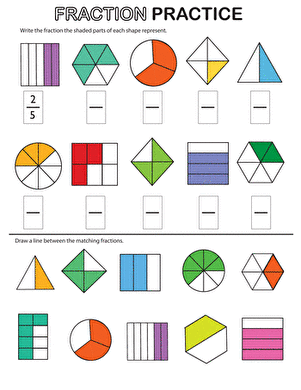 মাল্টিমিডিয়া ক্লাসে স্বাগতম
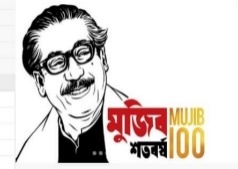 পরিচিতি
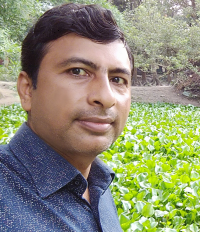 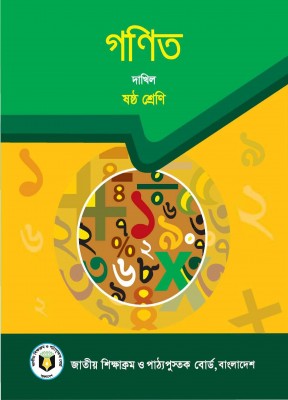 মোঃ আব্দুল আলীম
সহকারি শিক্ষক (বি,এস-সি,বি,এড) 
আইডি- 01080270781 (BTT)
কল্যাণপুর রওশনীয়া দাখিল মাদরাসা
বেলকুচি, সিরাজগঞ্জ 
মোবাইল- 01717012389
শ্রেণিঃ ৬ষ্ঠ   
বিষয়ঃ গণিত 
অধ্যায়-১.৪ (১.১৪ পৃষ্ঠা-২৪)
সময়-৫০ মিনিট
তারিখ-০৩/০৭/২০20 খ্রিঃ
নিচের চিত্রগুলো লক্ষ্য করি
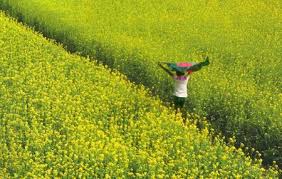 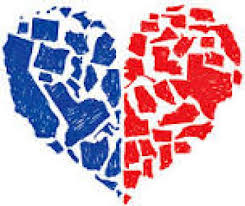 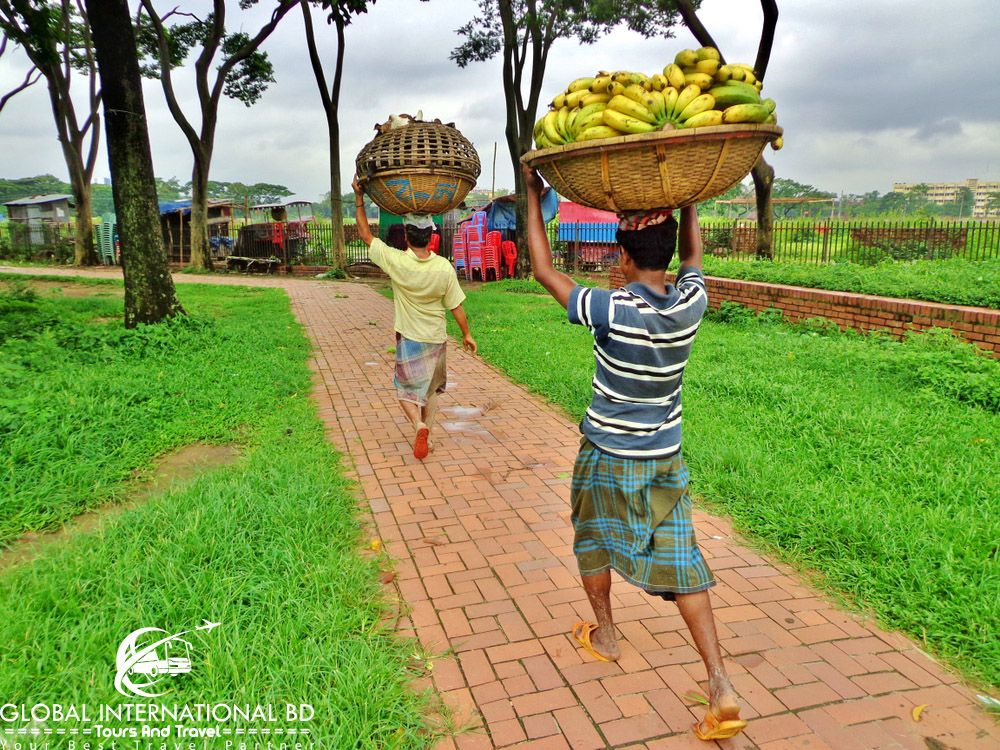 মাঝ বরাবর একটি দাগ দেয়া হয়েছে
মাঝ বরাবর কাঁচা রাস্তা
মাঝ বরাবর পাকা রাস্তা
প্রতিটি চিত্র দুটি করে অংশে বিভক্ত হয়েছে।
নিচের চিত্রগুলো লক্ষ্য করি
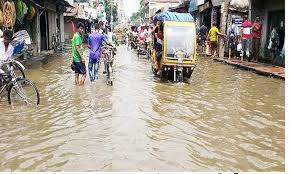 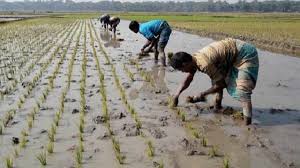 বিভিন্ন প্রকার ভগ্নাংশ ও এদের গুণ
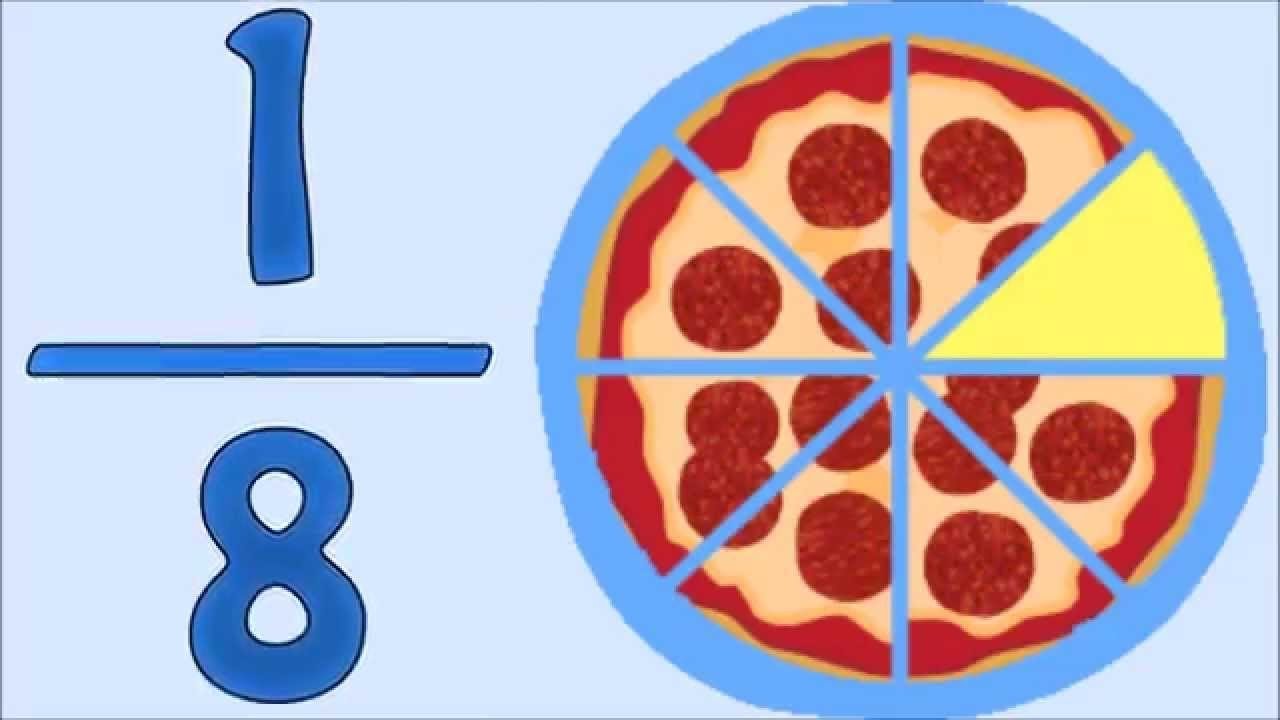 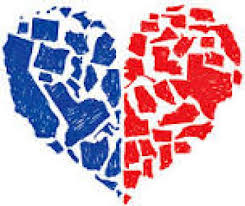 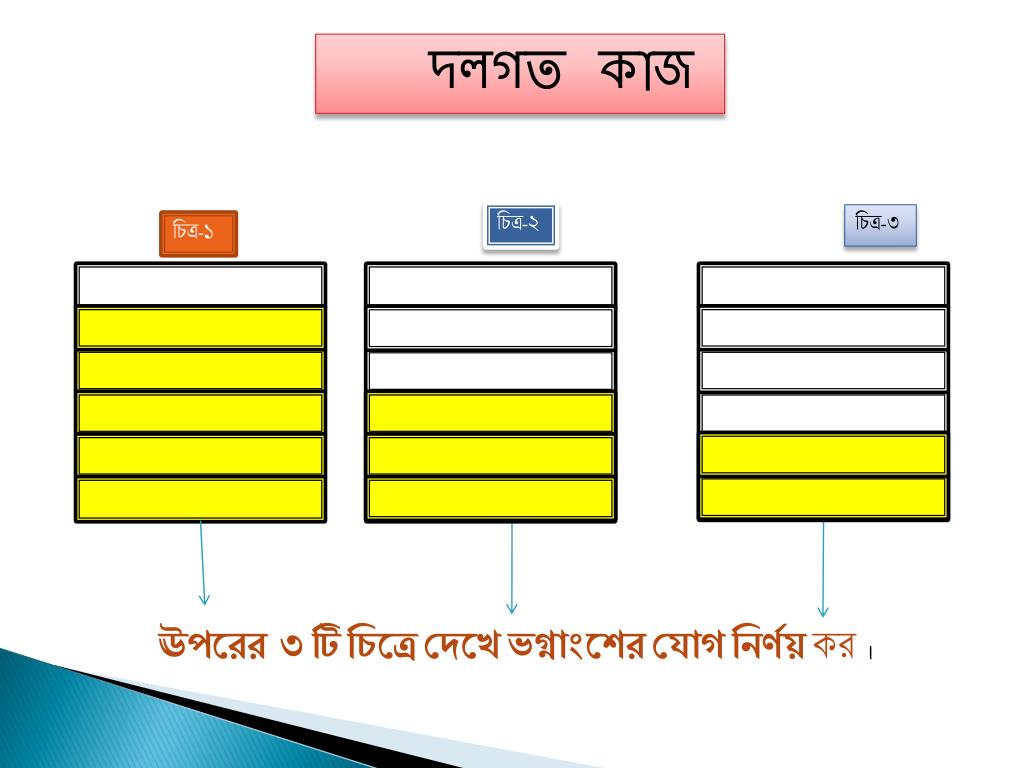 শিখনফল
পাঠ শেষে শিক্ষার্থীরা –

সাধারণ ভগ্নাংশ গুলো তুলনা করতে পারবে।

সাধারণ ভগ্নাংশের গুণ করতে পারবে।

ভগ্নাংশের গুণনের বিভিন্ন সমস্যার সমাধান করতে পারবে।
বিভিন্ন প্রকার ভগ্নাংশ
প্রকৃত ভগ্নাংশ
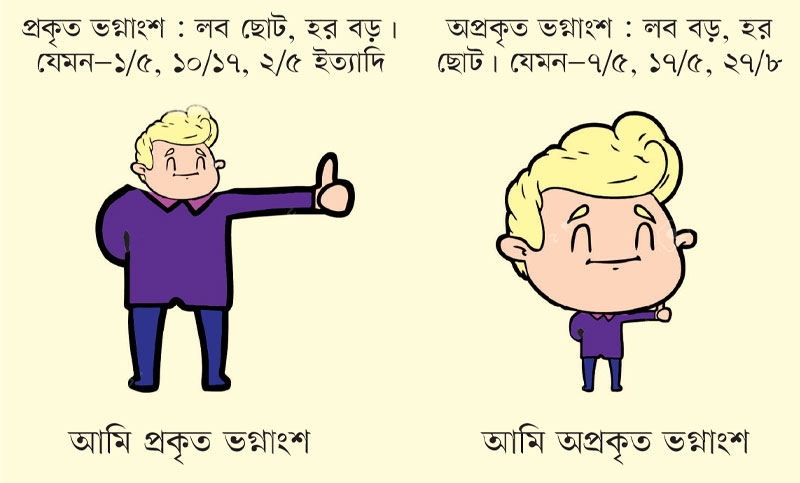 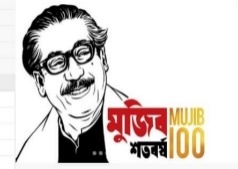 সমতুল ভগ্নাংশ
কোনো লব ও হরকে শুন্য ছাড়া একই সংখ্যা দিয়ে গুণ বা ভাগ করলে প্রদত্ত ভগ্নাংশের সমতুল ভগ্নাংশ পাওভগ্নাংশের য়া যায়
একক কাজ
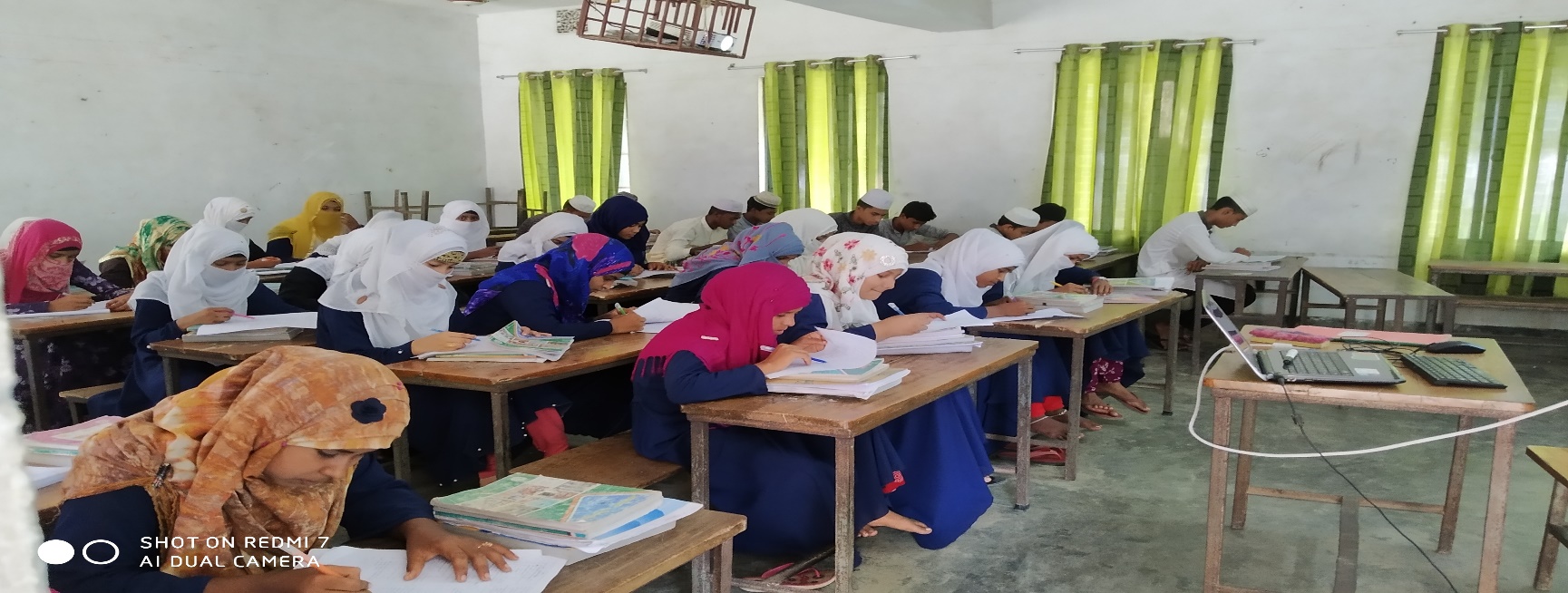 প্রকৃত, অপ্রকৃত এবং প্রকৃত ভগ্নংশ গুলোকে সমতুল ভগ্নংশে প্রকাশ কর।
ভগ্নাংশের গুণ
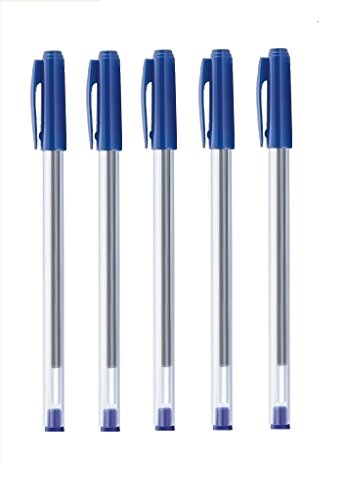 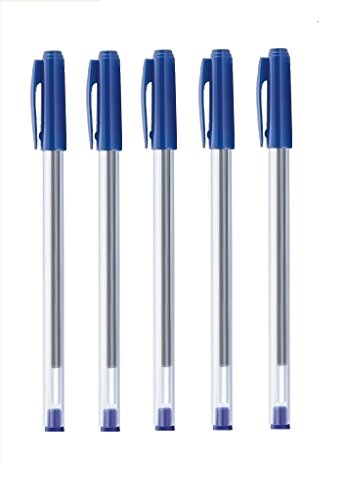 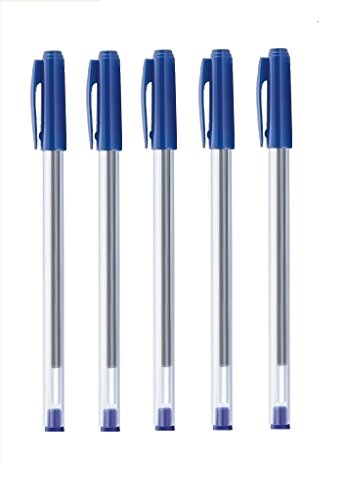 ৫ টি করে কলম ৩ বার যোগ করে পাওয়া যাবে
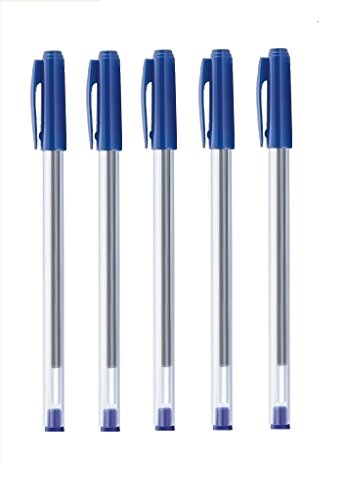 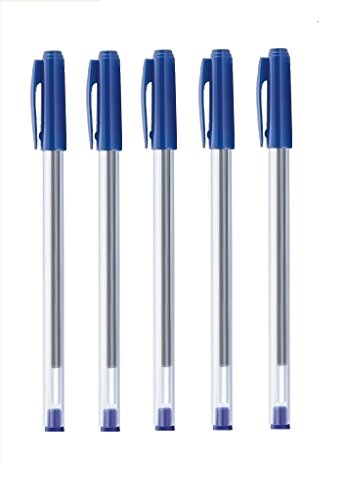 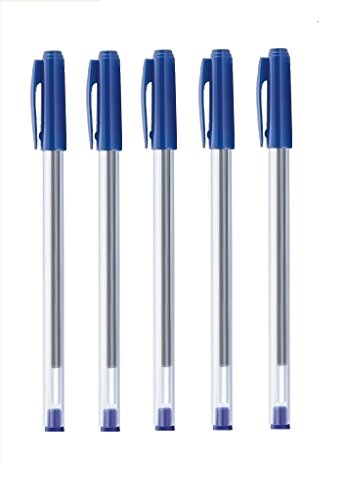 =১৫ টি কলম
ভগ্নাংশের গুণ
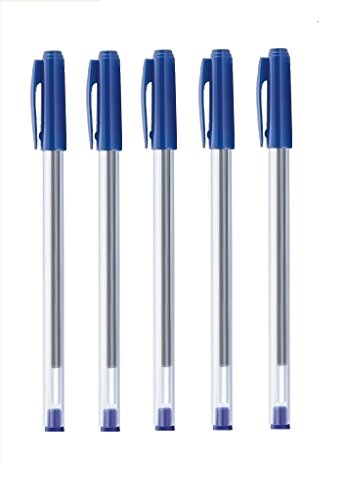 ৫ কে ৩ দিয়ে গুণ অর্থ ৫ কে ৩ বার যোগ করা ।
তাহলে গুণ হচ্ছে- যোগের পুনরাবৃত্তি।
জোডায় কাজ
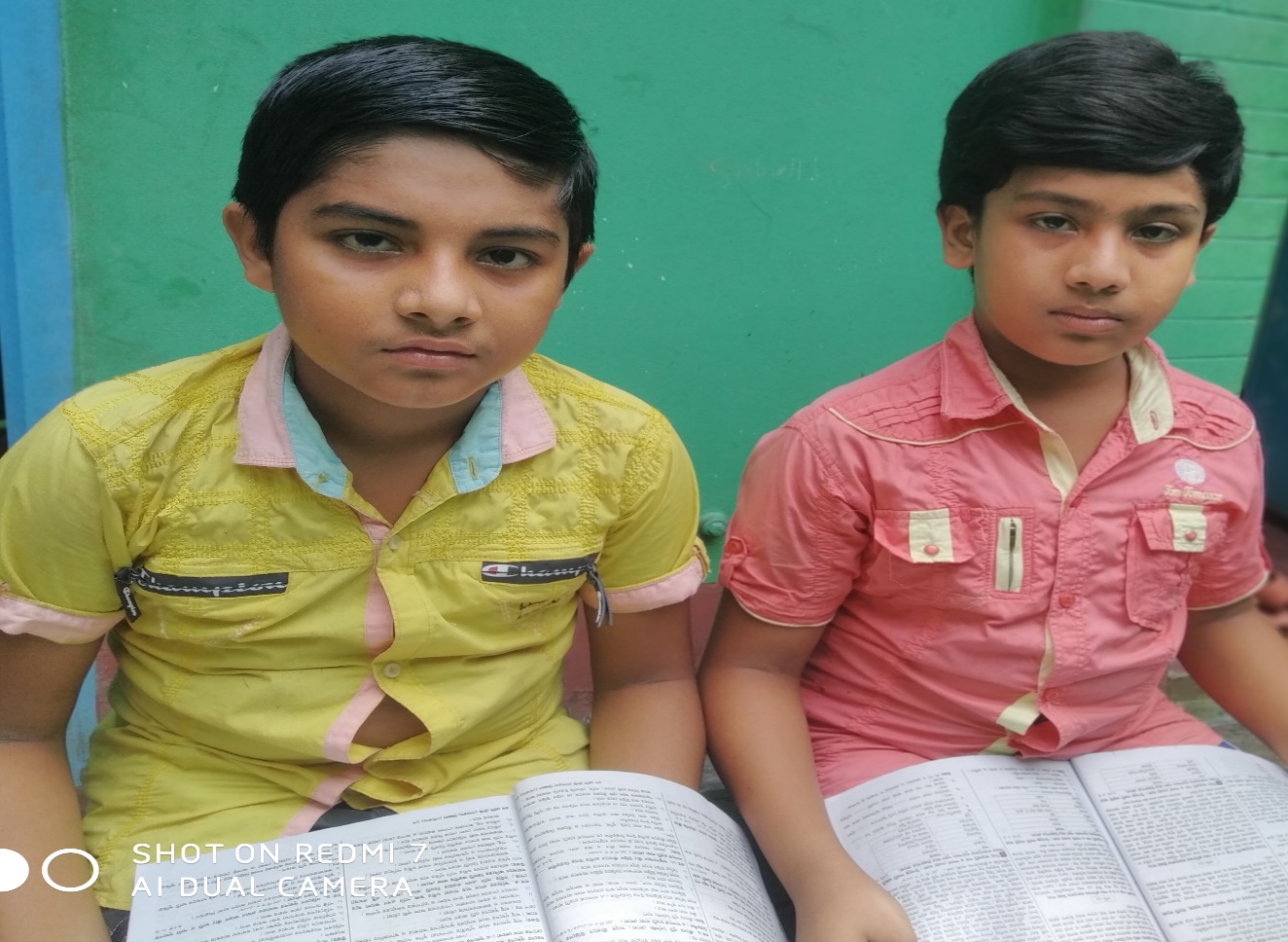 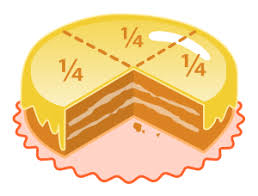 কেকটির কত অংশ পূর্ণ আছে তা দুটি নিয়মে দেখাও?
ভগ্নাংশকে ভগ্নাংশ দিয়ে গুণ
চিত্র থেকে লক্ষ করিঃ
১ মিটার
১ মিটার
ভগ্নাংশকে ভগ্নাংশ দিয়ে গুণ

=
দলীয় কাজ
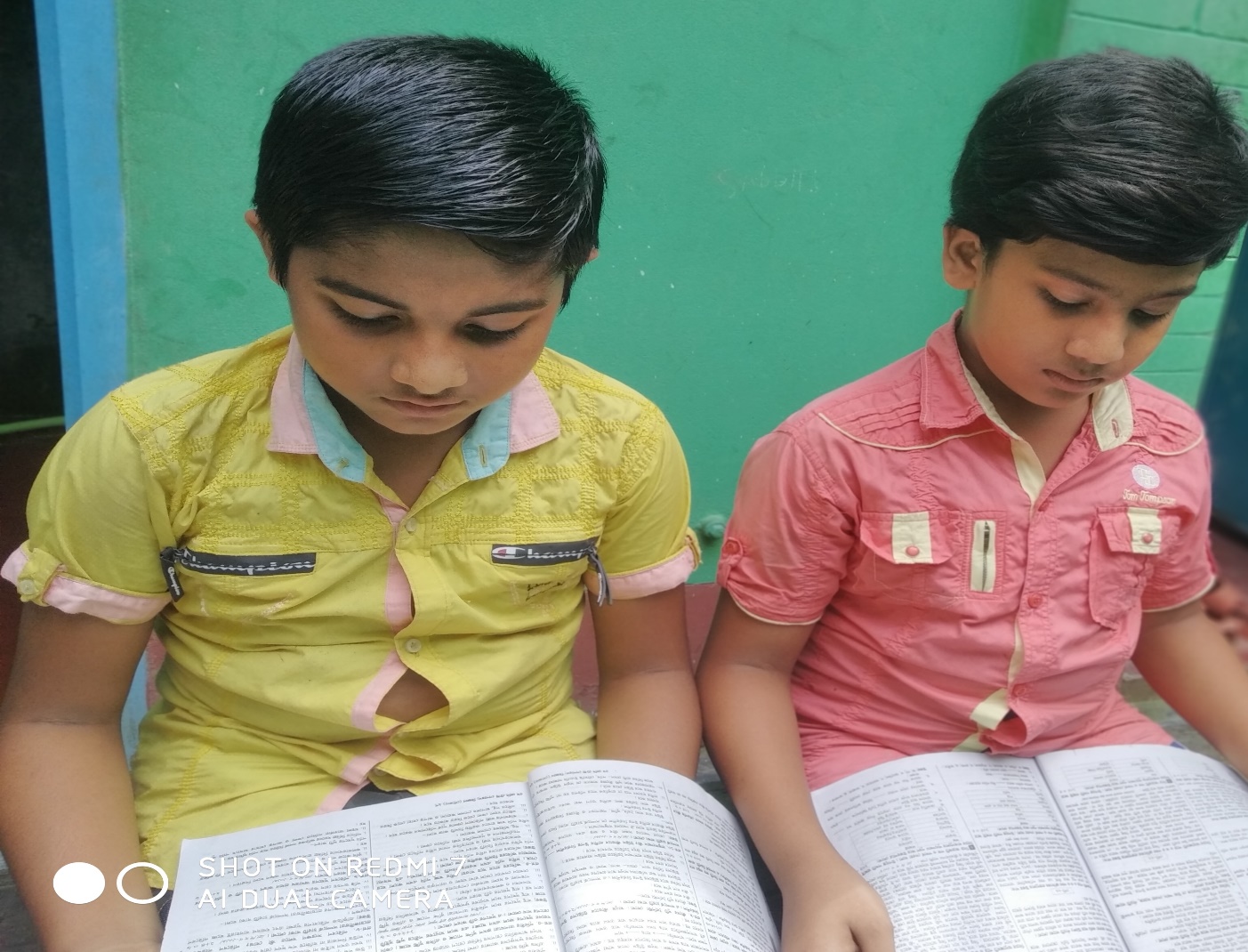 মূল্যায়ন
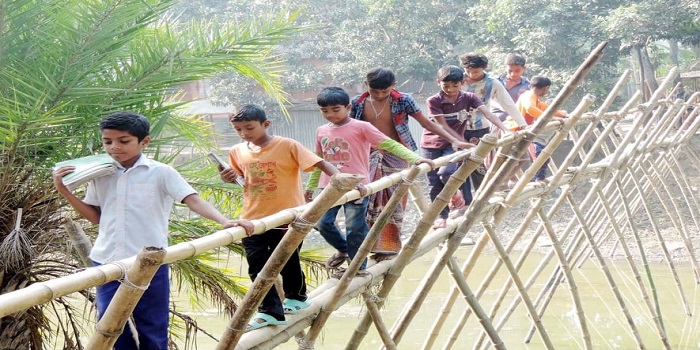 বাড়ির কাজ
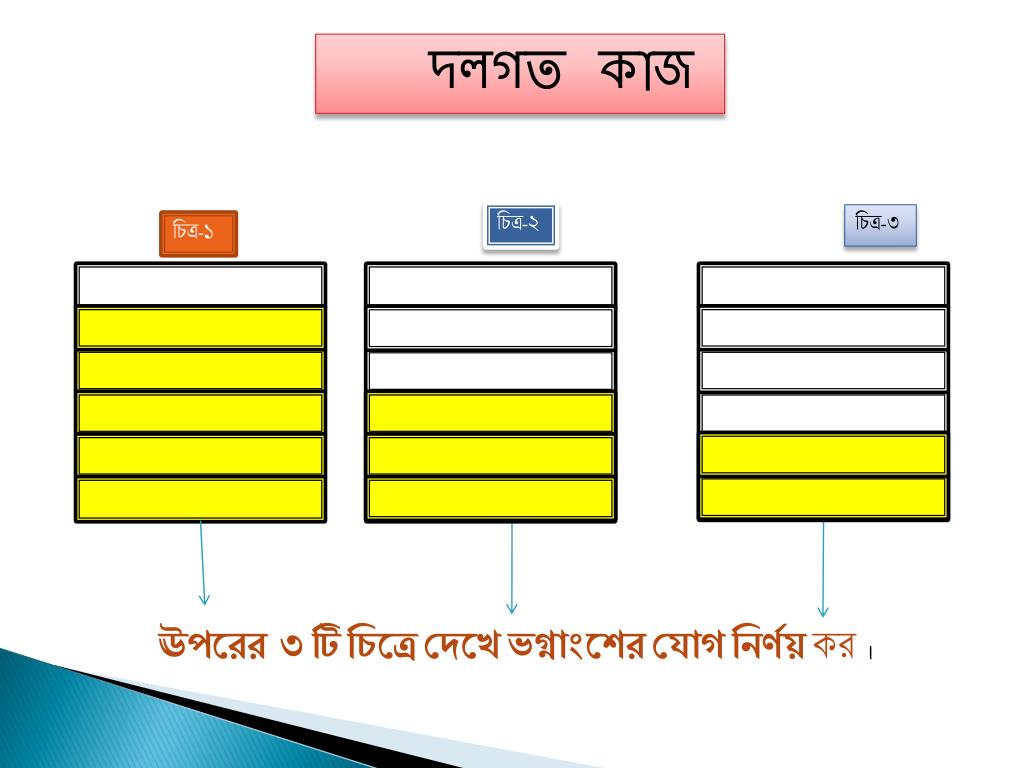 উপরের ৩টি চিত্র দেখে ৩টি ভগ্নাংশ তৈরি করে এদের গুণফল নির্ণয় কর।
সবাই ভাল থেকো, সুস্থ এবং নিরাপদে থেকো । ধন্যবাদ
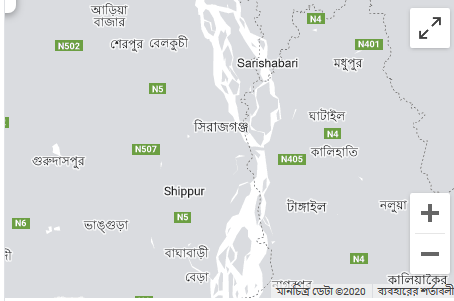 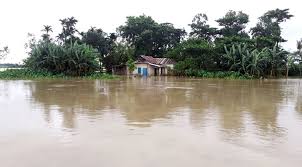 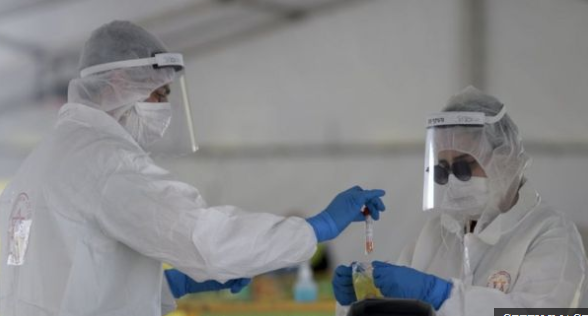 COVID-19-এর সংক্রমণ প্রতিরোধ করত
তোমার হাত প্রায়শই পরিষ্কার করতে হবে । সাবান এবং জল বা অ্যালকোহল রয়েছে এমন হ্যান্ডওয়াশ ব্যবহার কর ।
কাশি বা হাঁচি হচ্ছে এমন ব্যক্তির থেকে নিরাপদ দূরত্ব বজায় রাখো।
তোমার চোখ, নাক বা মুখ স্পর্শ করবে না।
কাশি বা হাঁচির সময় তোমার নাক এবং মুখটি কনুই ভাঁজ করে বা টিস্যু দিয়ে কভার করো ।
অসুস্থ বোধ করলে বাড়িতেই থাকো । 
জ্বর, কাশি এবং শ্বাসকষ্ট হলে ডাক্তারের পরামর্শ নিবে। আগে থেকে কল করে অ্যাপয়েন্টমেন্ট নিবে।